Thursday
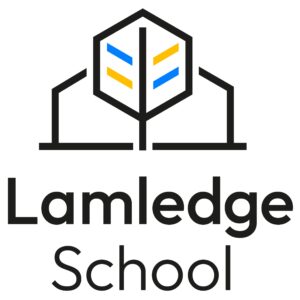 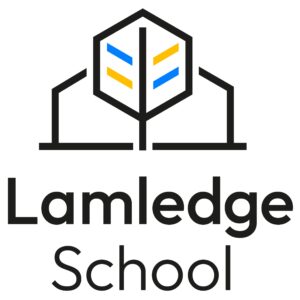 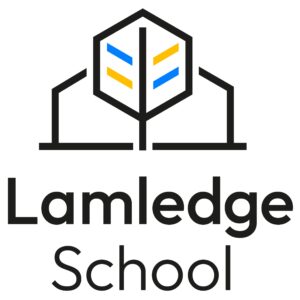 Careers
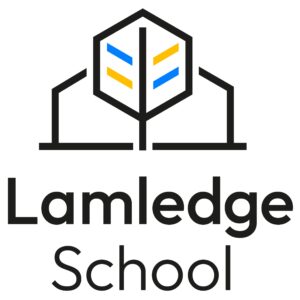 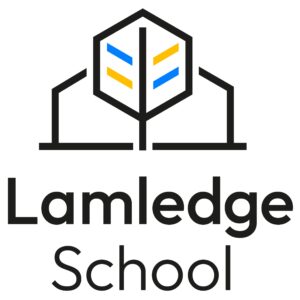 What’s my job?

Can you guess the jobs from the brief description?What's my job? (formtimeideas.com)
Job of the Week
OceanographerOceanographers use science and mathematics to study and explain the complex interactions between seawater, fresh water, polar ice caps, the atmosphere and the biosphereLabour Market Information (LMI)
Check out this link to see more information on becoming an OceanographerOceanographer job profile | Prospects.ac.uk
Key Term: Occupation: the work that a person does: a person’s job or profession.